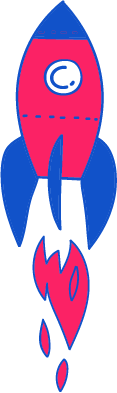 מערכת שיעורים למגזר החרדי
שיעור חשבון  לכיתה ו
נושא השיעור: חילוק שברים חלק ב' ממוצע
עם המורה: אושרי מנחם
מצגת: גלית אליהב
[Speaker Notes: רק דוגמא...
גר4קג4כתבו את המלל בהתאם ואת הציוד הדרוש.]
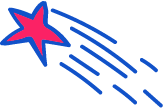 מה נלמד היום?
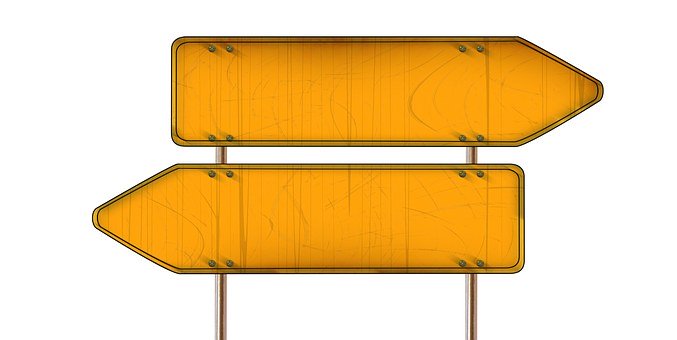 חילוק שברים פשוטים חלק ב'
חילוק שברים פשוטים
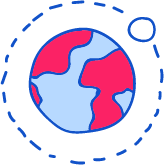 [Speaker Notes: משך השקף: 2 דקות

הציגו את עצמכם ואת מהלך השיעור:

מוזמנים לפנות בצורה אישית לתלמידים:דוגמה לטקסט שייאמר בעל פה: "שלום, שמי___. אני מורה ל____ ממקום בארץ____. מה שלומכם? אני שמח/ה שהצטרפתם אליי", וכו'.

נושא השיעור ומה מטרתו:דוגמה לטקסט שייאמר בעל פה: "בשיעור הזה נלמד על_________. הצטרפו אליי ויהיה לנו הנאה. מוכנים? מתחילים!"

נתחיל ב….  (שלב פתיח השיעור)
נמשיך בלגלות (שלב הלימוד / הקניה - כתבו כאן שאלה מסקרנת שתיתן מענה על מטרת השיעור) 
נתנסה ב… (שלב התרגול / התנסות) 
נסכם  (שלב סיכום השיעור)]
מה להביא לשיעור?
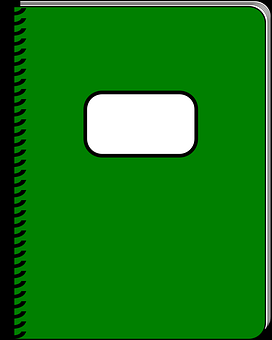 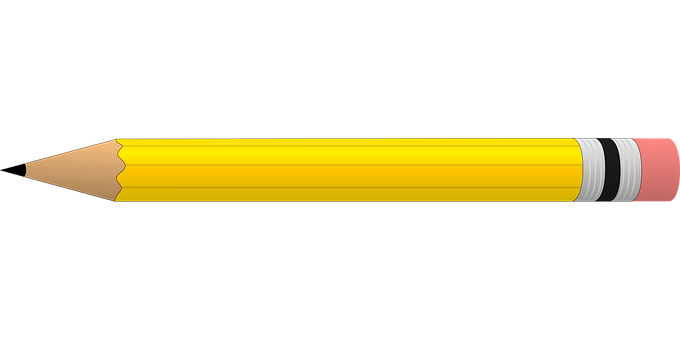 מחברת מתמטיקה
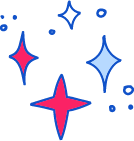 מה אנחנו כבר יודעים?
משמעויות השבר הפשוט.
הרחבה וצמצום שברים.
כפל שברים פשוטים.
שברים הופכיים.
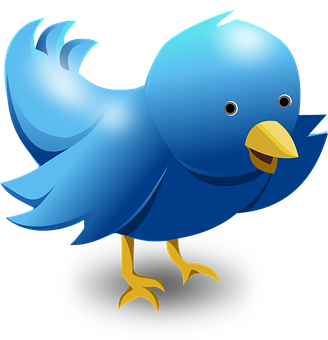 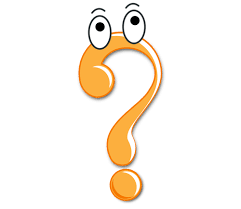 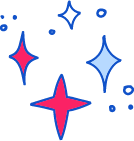 נזכר בנושא - חילוק שלם בשבר יסודי
כמה הם 6 לחלק ל-  ?
למעשה אנחנו שואלים כמה פעמים "נכנס"      ב-6?
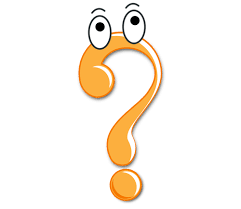 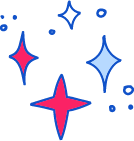 נזכר בנושא - חילוק שלם בשבר יסודי
בשלם יש 4 רבעים
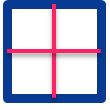 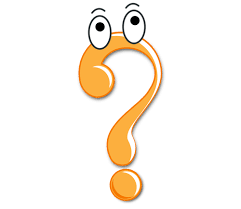 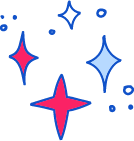 נזכר בנושא - חילוק שלם בשבר יסודי
בשלם יש 4 רבעים וב- 6 שלמים "נכנסים" 24 רבעים.
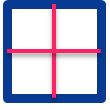 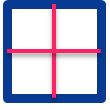 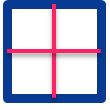 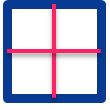 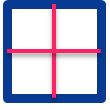 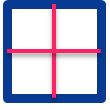 כלומר 24 פעמים    הם 6 שלמים:
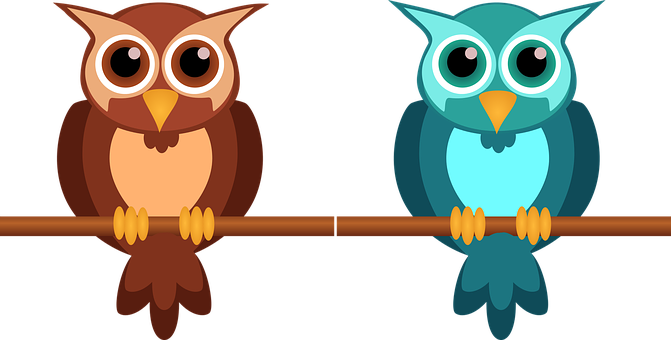 עכשיו מתרגלים
כתבו במחברת את תשובתכם ונמקו כיצד הגעתם לפתרון?
כמה הם 4 לחלק ל-  ?
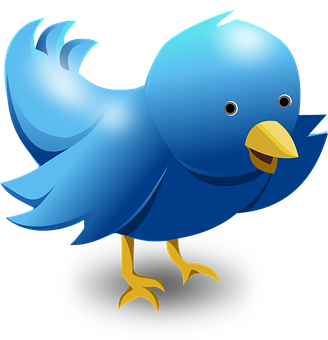 פתרון
כמה הם 4 לחלק ל-  ?
למעשה אנחנו שואלים: כמה פעמים "נכנס"      ב- 4?
בואו נבדוק:
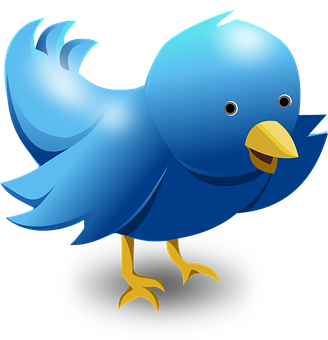 פתרון
בשלם 3 שלישים.
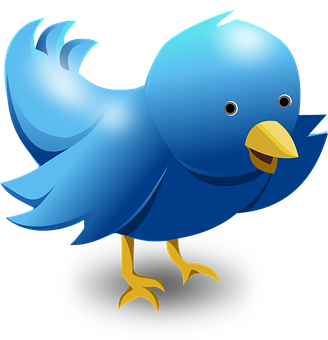 פתרון
בשלם 3 שלישים.
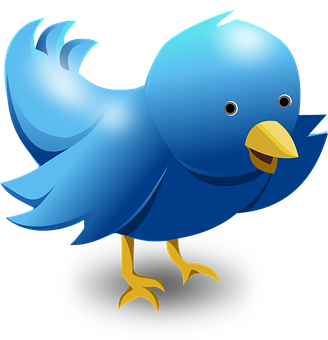 פתרון
בשלם 3 שלישים.
3
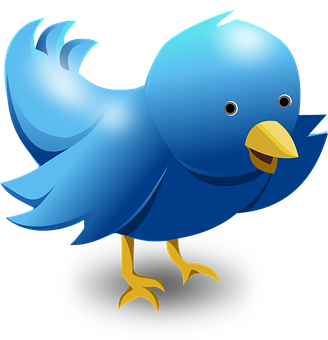 פתרון
בכל שלם 3 שלישים ב- 4 שלמים 12 שלישים.
3
3
3
3
חילוק בשבר יסודי שקול לכפל במכנה.
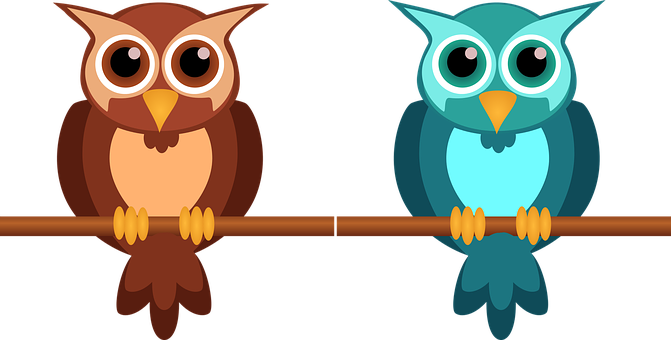 עכשיו לומדים – המושג מספרים הופכיים
נדגים מהו מספר הופכי:
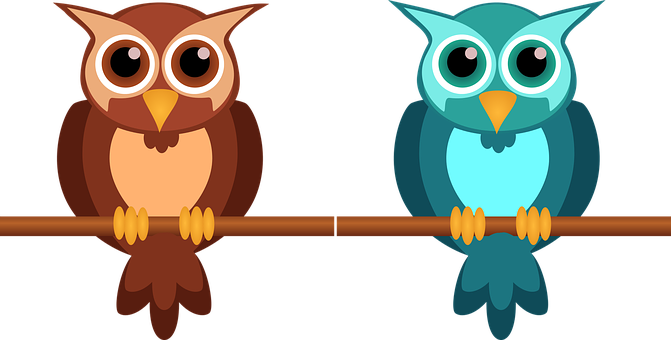 עכשיו לומדים – המושג מספרים הופכיים
נדגים מהו מספר הופכי:
בסרטוט ריבוע, שכל אחת מאורכי צלעותיו 1.
1
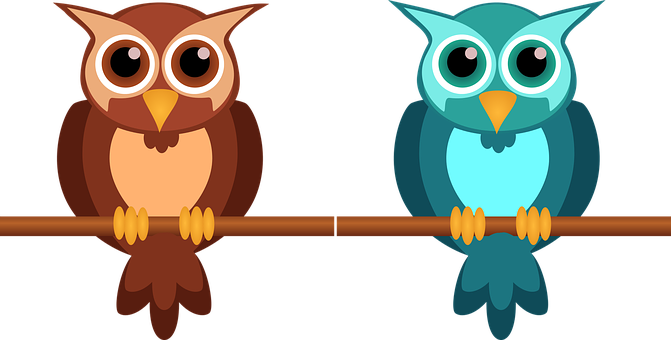 עכשיו לומדים – המושג מספרים הופכיים
נדגים מהו מספר הופכי:
בסרטוט ריבוע, שכל אחת מאורכי צלעותיו 1.
1
1
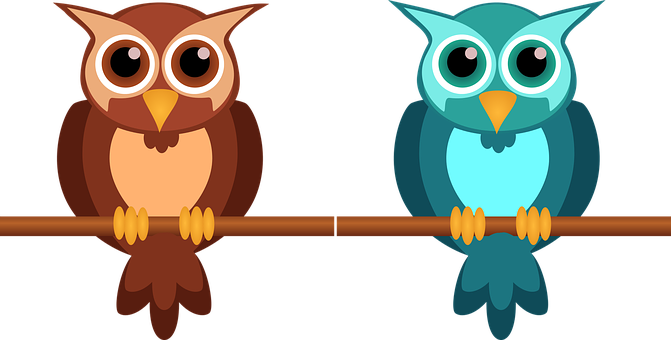 עכשיו לומדים – המושג מספרים הופכיים
נדגים מהו מספר הופכי:
בסרטוט ריבוע, שכל אחת מאורכי צלעותיו 1.
שטח הריבוע  1X1=1
1
1
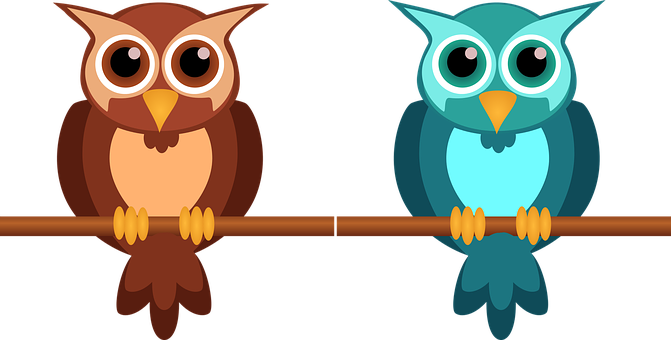 עכשיו לומדים – המושג מספרים הופכיים
נדגים מהו מספר הופכי:
בסרטוט ריבוע, שכל אחת מאורכי צלעותיו 1.
שטח הריבוע  1X1=1
נגזור את הריבוע לשני חלקים שווים.
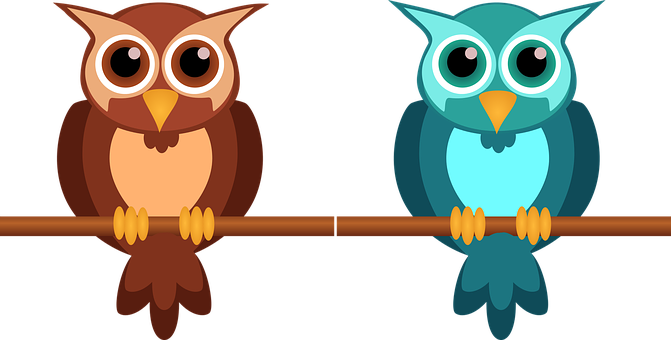 עכשיו לומדים – המושג מספרים הופכיים
נדגים מהו מספר הופכי:
בסרטוט ריבוע, שכל אחת מאורכי צלעותיו 1.
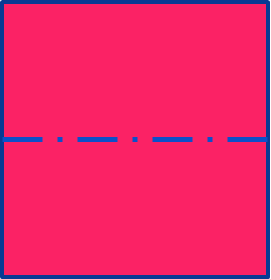 שטח הריבוע  1X1=1
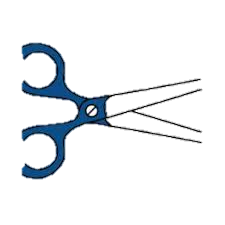 נגזור את הריבוע לשני חלקים שווים.
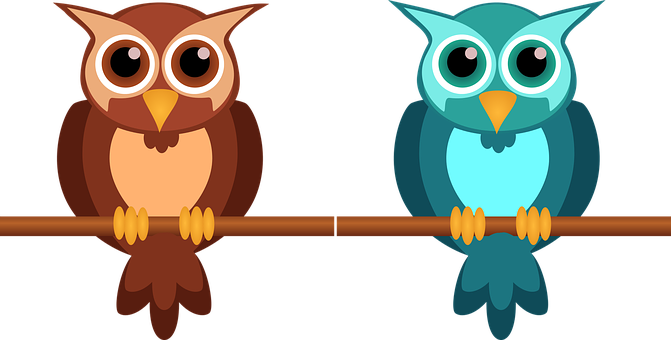 עכשיו לומדים – המושג מספרים הופכיים
נדגים מהו מספר הופכי:
בסרטוט ריבוע, שכל אחת מאורכי צלעותיו 1.
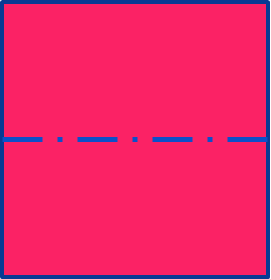 שטח הריבוע  1X1=1
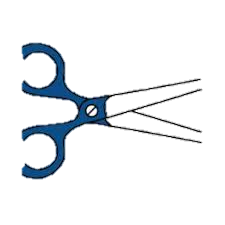 נגזור את הריבוע לשני חלקים שווים.
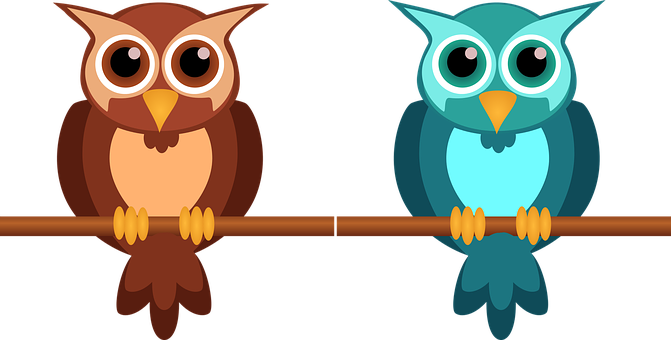 עכשיו לומדים – המושג מספרים הופכיים
נדגים מהו מספר הופכי:
בסרטוט ריבוע, שכל אחת מאורכי צלעותיו 1.
שטח הריבוע  1X1=1
נגזור את הריבוע לשני חלקים שווים.
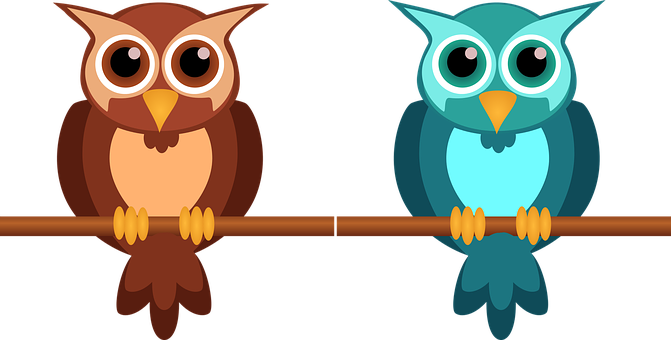 עכשיו לומדים – המושג מספרים הופכיים
נדגים מהו מספר הופכי:
בסרטוט ריבוע, שכל אחת מאורכי צלעותיו 1.
שטח הריבוע  1X1=1
נגזור את הריבוע לשני חלקים שווים.
 נניח את שני החלקים, זה לצד זה כך שנוצר מלבן.
שטח המלבן שווה לשטח הריבוע 
כלומר שטח 1 .
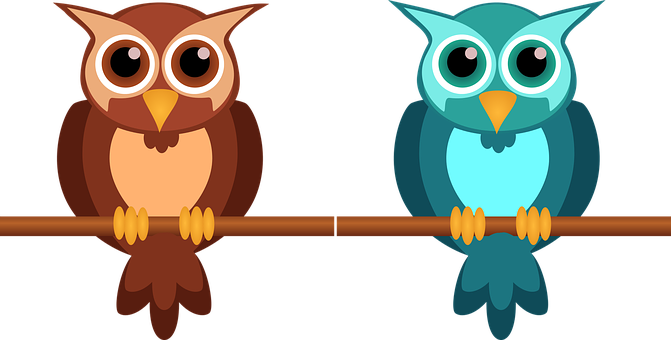 עכשיו לומדים – המושג מספרים הופכיים
שטח המלבן שווה לשטח הריבוע כלומר שטח 1.
אורכו של המלבן הוא 2 ורוחבו הוא      .
2
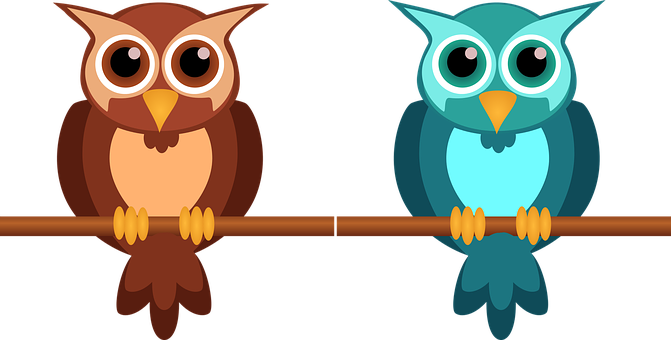 עכשיו לומדים – המושג מספרים הופכיים
שטח המלבן שווה לשטח הריבוע כלומר שטח 1.
רוחבו של המלבן הוא 2 ואורכו הוא      .
כלומר:
2
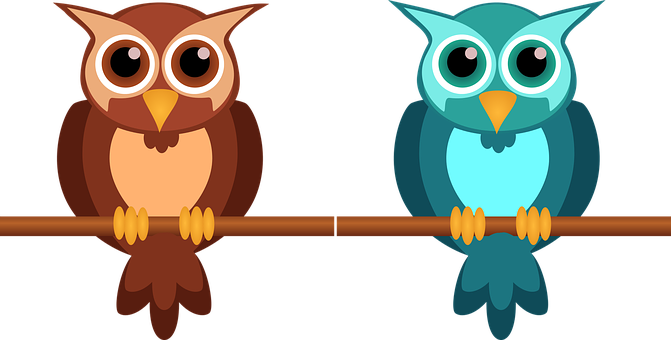 עכשיו לומדים – המושג מספרים הופכיים
שטח המלבן שווה לשטח הריבוע כלומר שטח 1.
רוחבו של המלבן הוא 2 ואורכו הוא      .
כלומר:
ועל כן:  2 ו-      הם מספרים הופכיים.
2
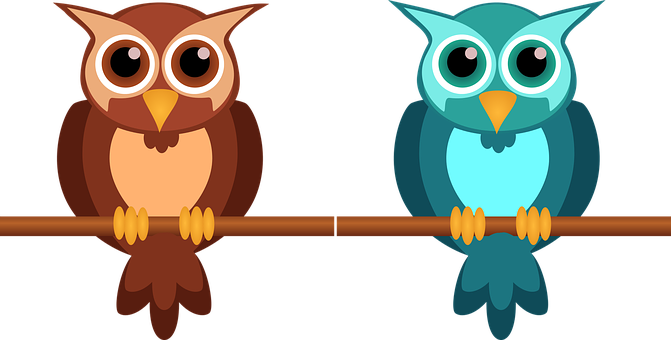 עכשיו לומדים – המושג מספרים הופכיים
באותו אופן נגזור את הריבוע לארבעה חלקים שווים.
שטח הריבוע  1X1=1
נגזור את הריבוע ל-4 חלקים שווים.
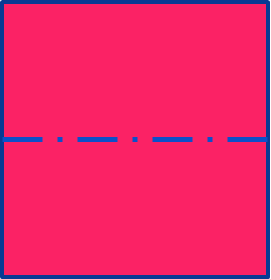 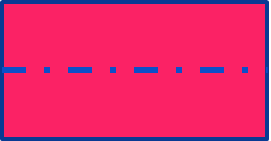 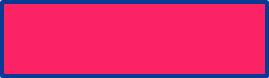 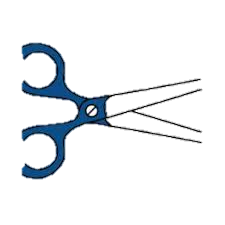 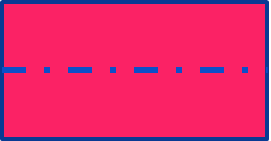 1
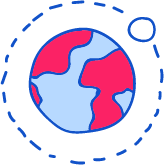 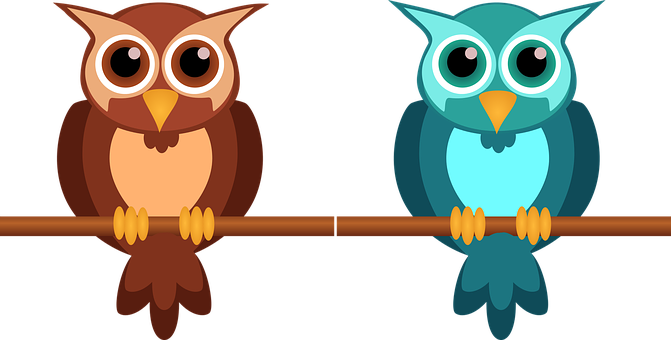 עכשיו לומדים – המושג מספרים הופכיים
באותו אופן נגזור את הריבוע לארבעה חלקים שווים.
שטח הריבוע  1X1=1
נגזור את הריבוע ל-4 חלקים שווים.
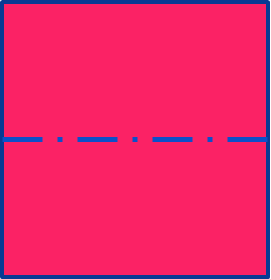 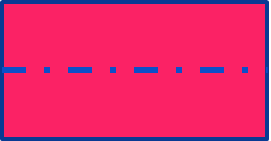 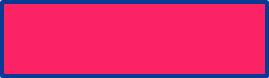 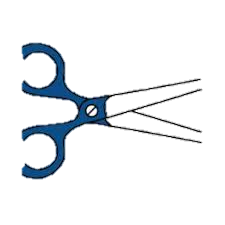 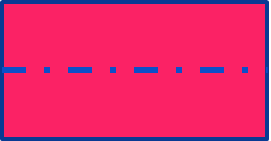 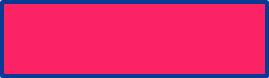 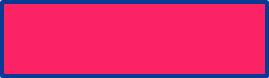 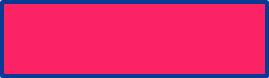 1
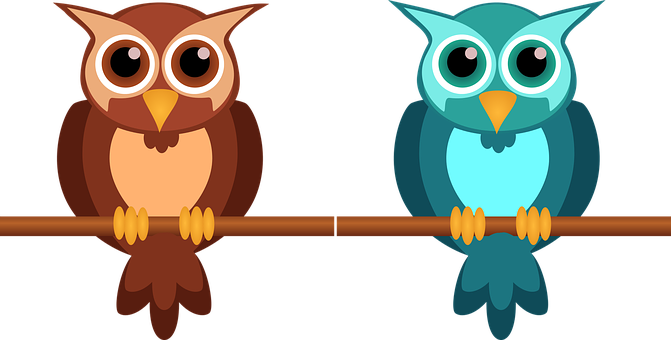 עכשיו לומדים – המושג מספרים הופכיים
באותו אופן נגזור את הריבוע לארבעה חלקים שווים.
שטח הריבוע  1X1=1
נגזור את הריבוע ל-4 חלקים שווים.
נניח את 4 החלקים, זה לצד זה כך שנוצר מלבן.
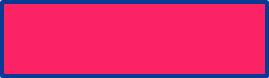 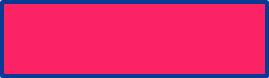 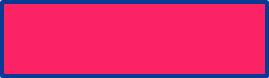 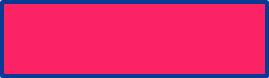 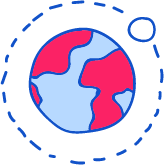 עכשיו לומדים – המושג מספרים הופכיים
שטח המלבן שווה לשטח הריבוע כלומר שטח 1 .
אורכו של המלבן הוא 4 ורוחבו הוא       .
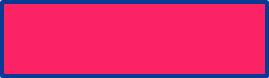 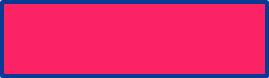 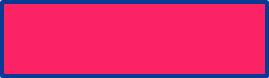 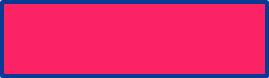 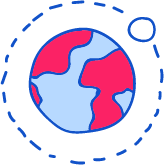 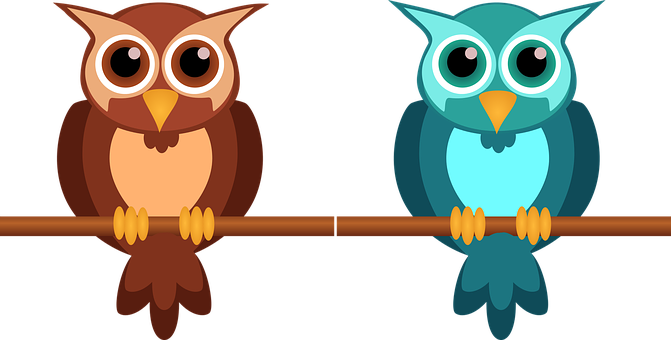 עכשיו לומדים – המושג מספרים הופכיים
שטח המלבן שווה לשטח הריבוע כלומר שטח 1 .
רוחבו של המלבן הוא 4 ואורכו הוא       .
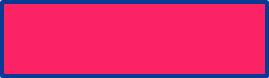 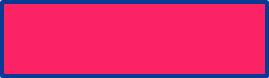 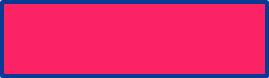 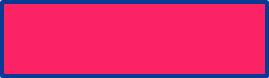 4
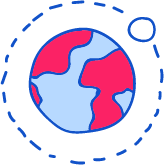 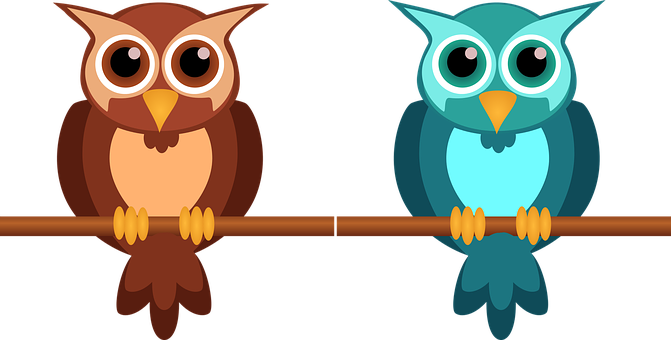 עכשיו לומדים – המושג מספרים הופכיים
שטח המלבן שווה לשטח הריבוע כלומר שטח 1.
רוחבו של המלבן הוא 4 ואורכו הוא       .
כלומר:
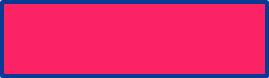 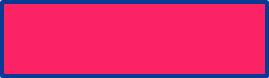 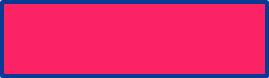 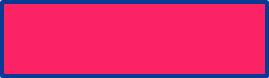 ועל כן:  4 ו-      הם מספרים הופכיים.
4
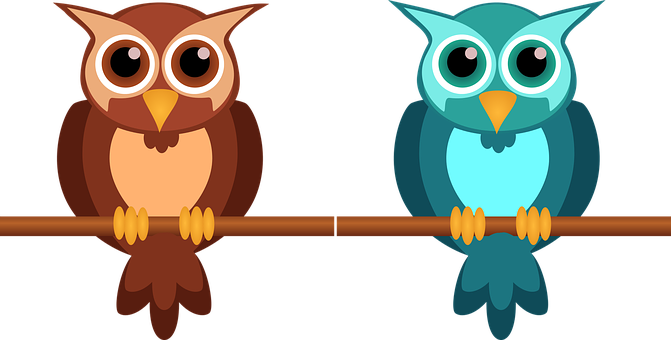 עכשיו לומדים
נתרגל
נכפיל את 8 בהופכי של     .
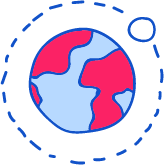 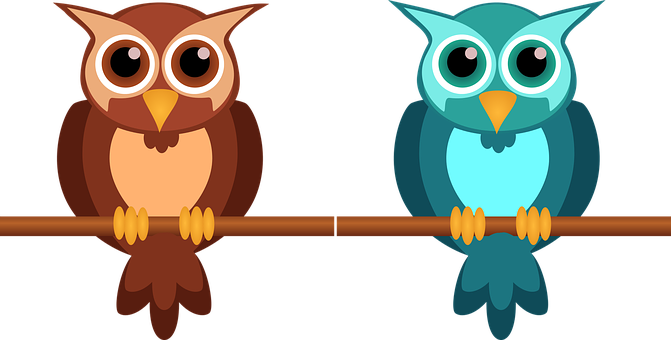 עכשיו לומדים
נתרגל
נכפיל את 8 בהופכי של     .
כלומר:
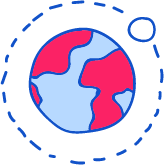 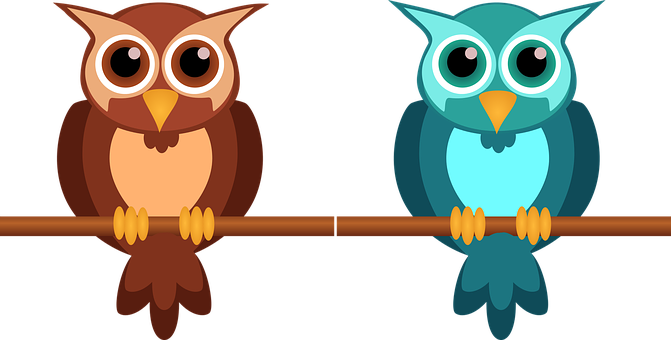 עכשיו לומדים
נתרגל
נכפיל את 8 בהופכי של     .
כלומר:
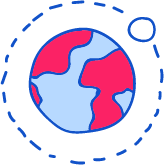 עכשיו לומדים
נתרגל
נכפיל את 8 בהופכי של     .
כלומר:
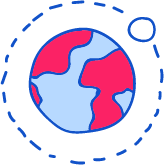 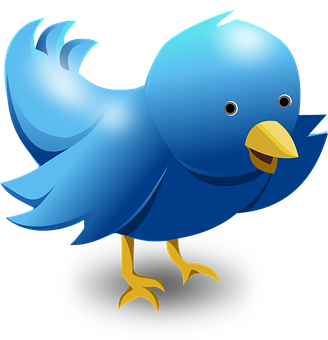 עכשיו לומדים
נתרגל
נכפיל את    בהופכי של      .
כלומר  :
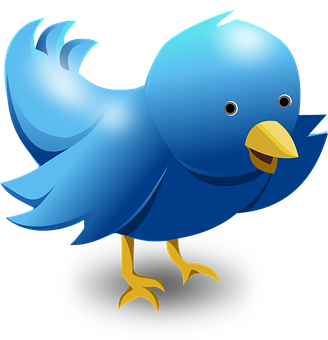 עכשיו לומדים
נתרגל
נכפיל את    בהופכי של      .
כלומר  :
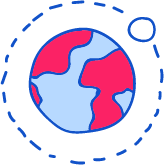 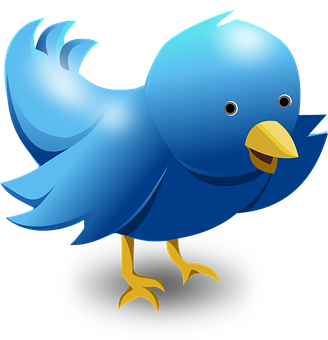 עכשיו לומדים
נתרגל
נכפיל את    בהופכי של      .
כלומר  :
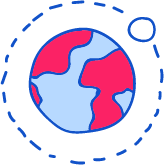 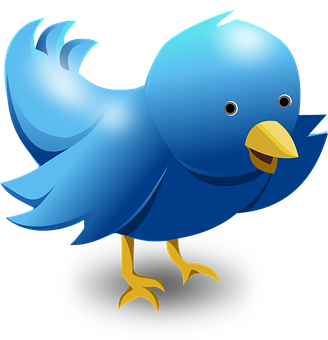 עכשיו לומדים
נתרגל עוד דוגמאות:
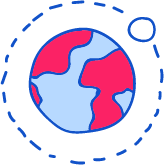 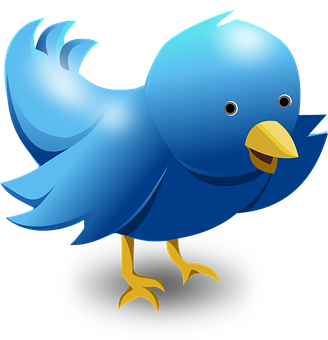 עכשיו לומדים
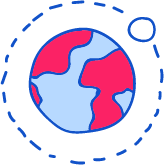 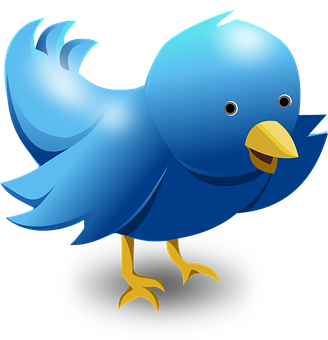 עכשיו לומדים
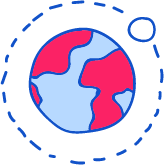 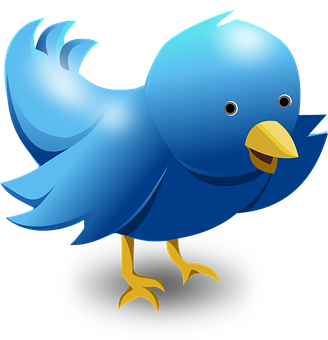 עכשיו לומדים
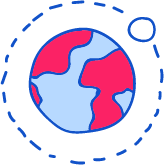 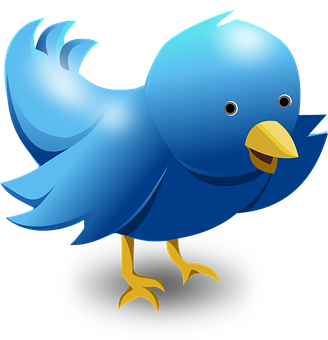 עכשיו לומדים
חילוק של כל שבר בעצמו תמיד שווה ל- 1.
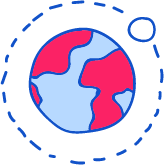 עכשיו לומדים – נסכם את המושג מספרים הופכיים
הדרך הקלה ביותר לחלק שברים, היא להפוך את פעולת החילוק לפעולת הכפל.
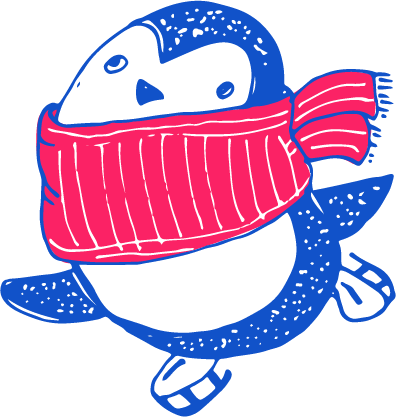 עכשיו לומדים – נסכם את המושג מספרים הופכיים
הדרך הקלה ביותר לחלק שברים היא להפוך את פעולת החילוק לפעולת הכפל.
מהו מספר הופכי?
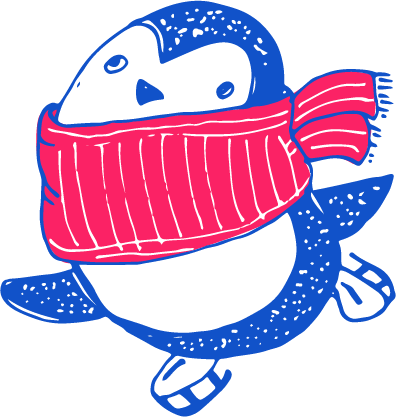 עכשיו לומדים – נסכם את המושג מספרים הופכיים
הדרך הקלה ביותר לחלק שברים היא להפוך את פעולת החילוק לפעולת הכפל.
מהו מספר הופכי?
לכל מספר מלבד 0 יש מספר הופכי.
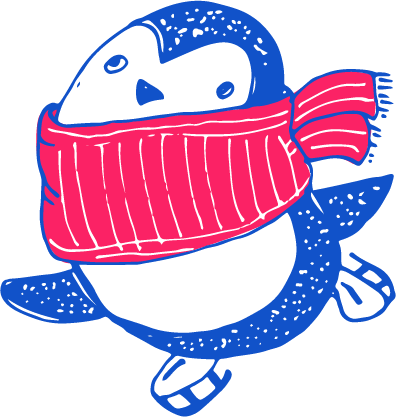 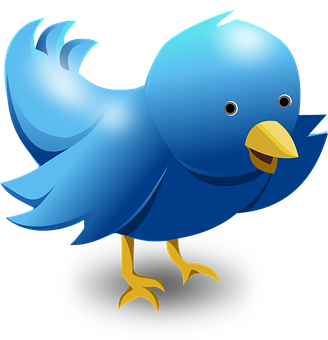 עכשיו לומדים – נסכם את המושג מספרים הופכיים
הדרך הקלה ביותר לחלק שברים היא להפוך את פעולת החילוק לפעולת הכפל.
מהו מספר הופכי?
לכל מספר מלבד 0 יש מספר הופכי.
חילוק של כל שבר בעצמו תמיד שווה ל-1.
חילוק שלם בשבר ----- שקול לכפל בשבר ההפוך.
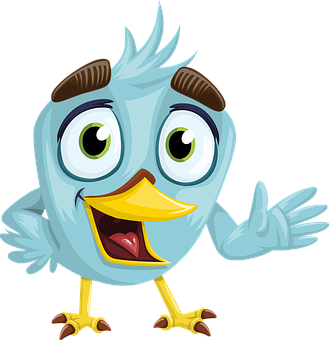 עכשיו מתרגלים
כתבו במחברת את תשובתכם ונמקו כיצד הגעתם לפתרון?
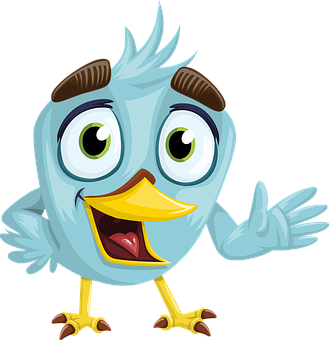 פתרון
נכון אתם צודקים 
ניתן לפתור בכמה דרכים:
ב- 6 שלמים "נכנסים" 30 חמישיות.
כלומר 30 פעמים     הם 6 שלמים:
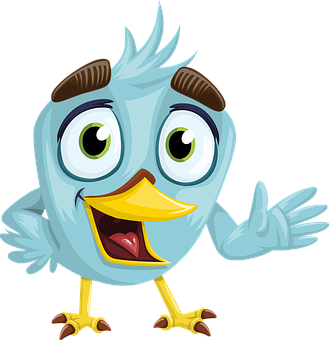 פתרון
ב- 6 שלמים "נכנסים" 30 חמישיות.
כלומר 30 פעמים      הם 6 שלמים:
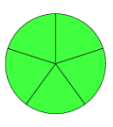 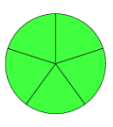 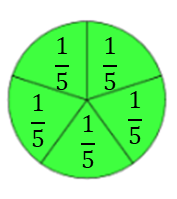 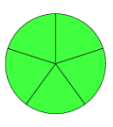 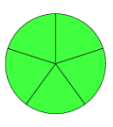 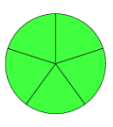 5
5
5
5
5
5
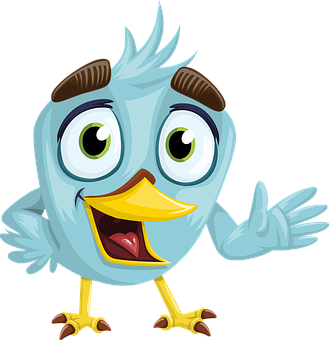 פתרון
ידוע שב-6 שלמים "נכנסים" 30   .
ולכן ב-6 שלמים "נכנסים" 15 פעמים    .
ובתרגיל:
חילוק בשבר יסודי שקול לכפל במכנה.
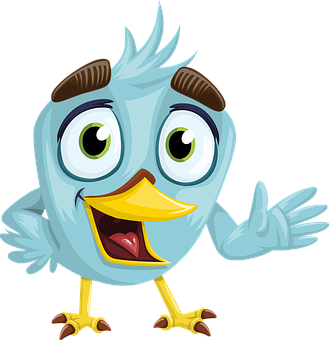 פתרון
ובתרגיל, ההסבר:
כלומר: חילוק שלם בשבר שקול לכפל בשבר ההפוך.
עכשיו ממשיכים לתרגל
ענו על הסיפור החשבוני במחברת:
במסגרת שיפור מראה גינת הירק בבית הספר, הוחלט לבנות סולם מדפים מעץ אשר עליו יונחו העציצים.
לצורך בניית סולם שלבים העשוי מעץ אנו זקוקים 
ל-     מטר עץ, לכל שלב (מדף) בסולם.

כמה שלבי סולם (מדפים) נוכל להכין מקורת עץ אשר אורכה 2 מטר?
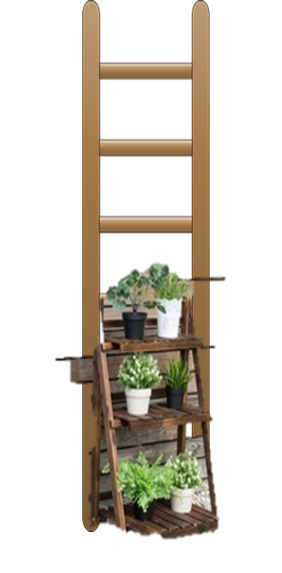 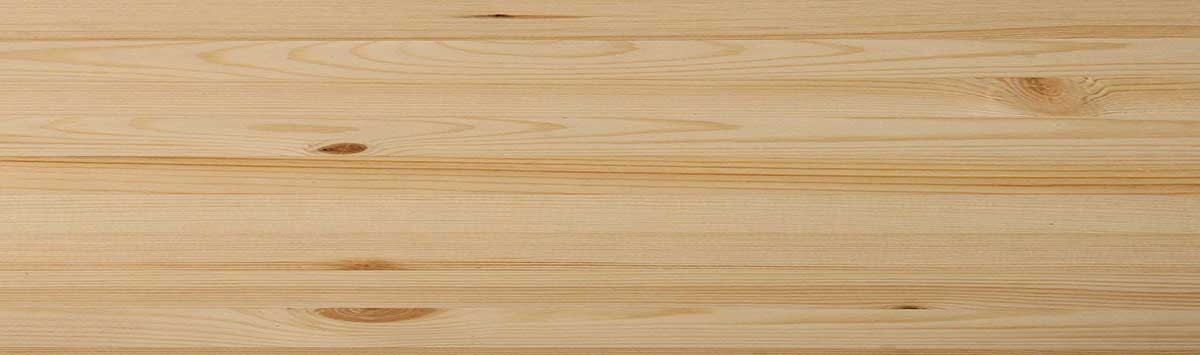 2 מטר
פתרון
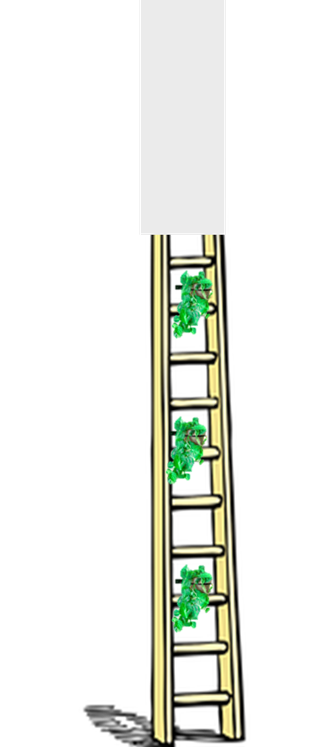 תרגיל:
תשובה: קורת העץ באורך 2 מטר תספיק לבניית 10 שלבי סולם (מדפים).
1
2
3
4
9
8
7
6
5
10
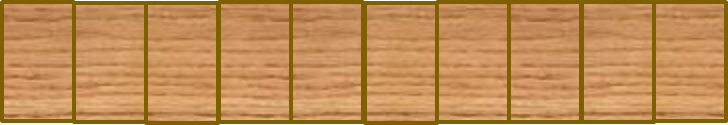 2 מטר
פתרון
תרגיל:
כלומר:
תשובה: קורת העץ באורך 2 מטר תספיק לבניית 10 שלבי סולם (מדפים).
1
2
3
4
9
8
7
6
5
10
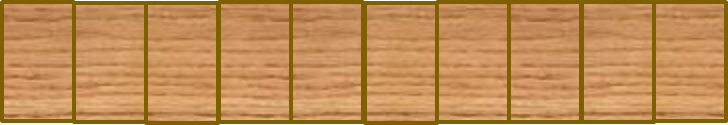 1 מטר
1 מטר
2 מטר
עכשיו מתרגלים
כתבו במחברת את תשובתכם ונמקו כיצד הגעתם לתשובה?
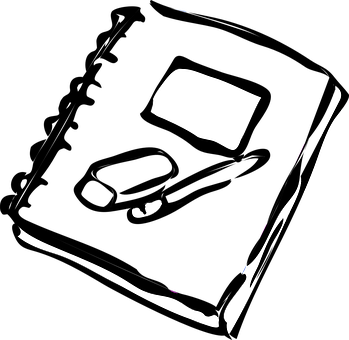 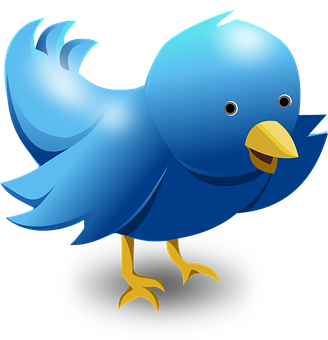 פתרון
ידוע שב-4 שלמים "נכנסים" 12     .
ולכן ב-4 שלמים "נכנסים" 6 פעמים    .
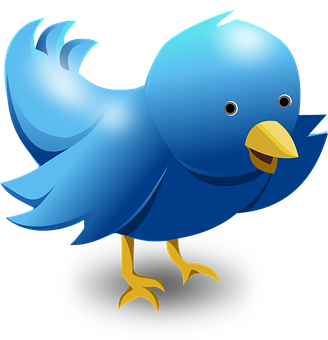 פתרון
ידוע שב-4 שלמים "נכנסים" 12     .
ולכן ב-4 שלמים "נכנסים" 6 פעמים    .
חילוק בשבר יסודי שקול לכפל במכנה.
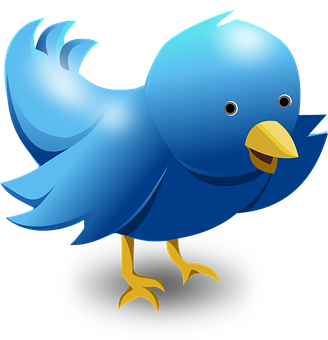 פתרון
חילוק בשבר יסודי שקול לכפל במכנה.
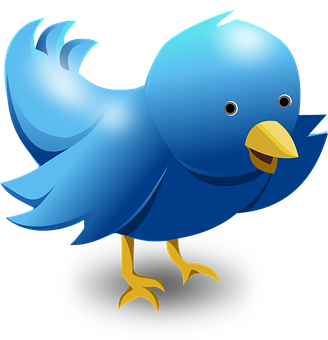 פתרון
ידוע שב-6 שלמים "נכנסים" 24     .
ולכן ב-6 שלמים "נכנסים" 8 פעמים    .
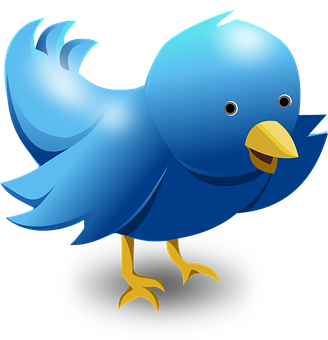 פתרון
ידוע שב-6 שלמים "נכנסים" 24     .
ולכן ב-6 שלמים "נכנסים" 8 פעמים    .
חילוק בשבר יסודי שקול לכפל במכנה.
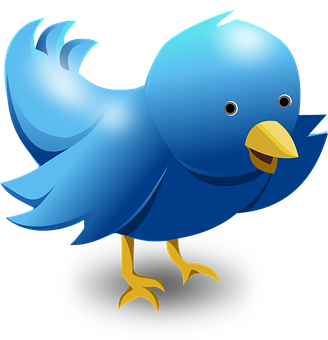 פתרון
חילוק בשבר יסודי שקול לכפל במכנה.
שאלה מילולית
עכשיו מתרגלים
כתבו במחברת את תשובתכם ונמקו כיצד הגעתם לתשובה?
בארגז יש 12 ק"ג בננות.
אורזים את הבננות במארזים של
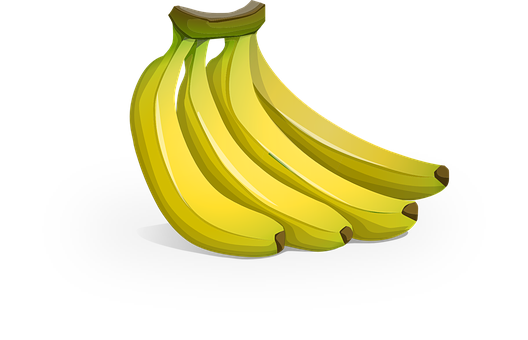 ק"ג.
מבלי לפתור אמדו כמה מארזים נקבל?
יותר מ-12 מארזים?
פחות מ-12 מארזים?
12 מארזים?
נמקו כיצד הגעתם לתשובה?
חשבו כמה מארזים נקבל?
פתרון
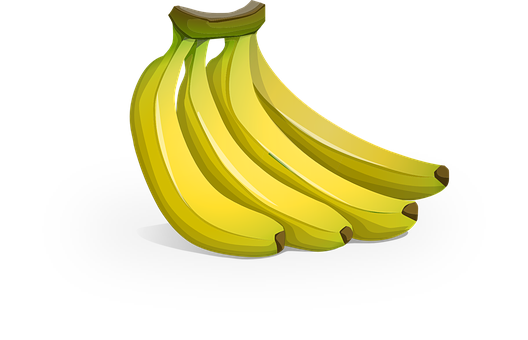 בכל מארז      ק"ג, בארגז 12 ק"ג בננות, המארזים קטנים מ-1 ק"ג.
לכן התשובה צריכה להיות גדולה מ-12 מארזים.
תרגיל:
פתרון:
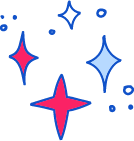 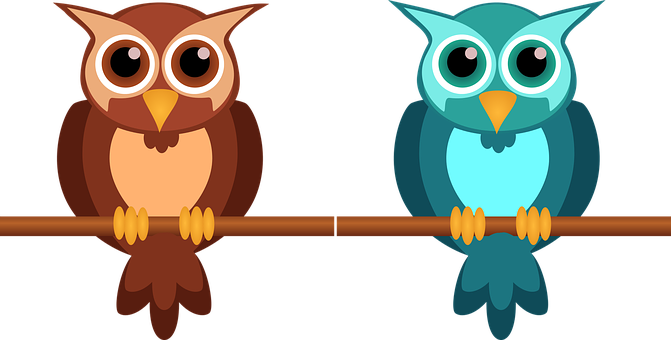 מסיימים ומסכמים
למדנו: 

חילוק שברים פשוטים.
את המושג מספרים הופכיים.
חילוק בשבר יסודי שקול לכפל במכנה.
חילוק שלם בשבר פשוט, שקול לכפל בשבר הפוך.
ממשיכים לתרגל
לפניכם תרגילים: 
העתיקו אותם למחברת.
פתרו.
נמקו כיצד הגעתם לפתרון?
שלחו למורה את תשובתכם.
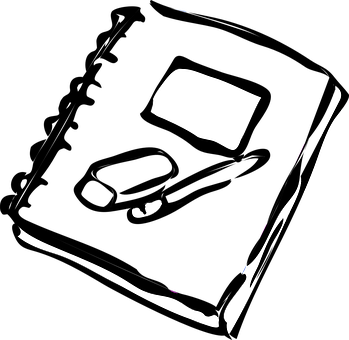 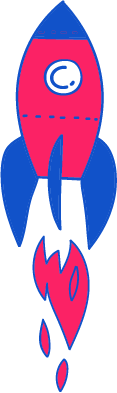 מערכת שיעורים למגזר החרדי
בהצלחה
תודה על ההקשבה
[Speaker Notes: כתבו את המלל בהתאם ואת הציוד הדרוש.]